Методическая разработка(классный час)на тему «Урок мужества. Батманов Зейнудин Лукманович»
Подготовила :
старшая пионервожатая
 МКОУ «Икринская СОШ
 имени Героя Советского Союза
Э.Б.Салихова»
Каибова И.Г.
Герой?
1-Герой  Выдающийся своей храбростью, доблестью, самоотверженностью человек, совершающий подвиги.

2-Герой  Главное действующее лицо литературного произведения.
3-Герой  Лицо, воплощающее в себе характерные черты эпохи, среды.
4-Герой  Лицо, привлекшее к себе внимание чем-нибудь или являющееся предметом восхищения, подражания.
[Speaker Notes: Урок мужества]
Герой Российской Федерации
Батманов 
Зейнудин 
Лукманович
(1967-2015)
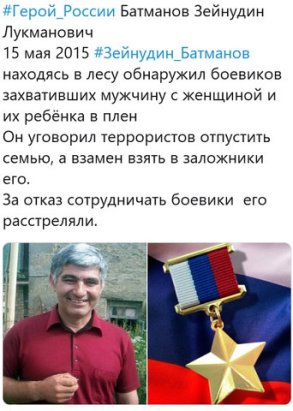 ВСТРЕЧА ГЛАВЫ РД С СУПРУГОЙ ГЕРОЯ
ОТКРЫТИЕ МЕМОРИАЛЬНОЙ ДОСКИ
ВОЗЛОЖЕНИЕ ЦВЕТОВ
МЕРОПРИЯТИЕ, ПОСВЯЩЕННОЕ ПАМЯТИ ГЕРОЯ
СТЕНД, ПОСВЯЩЕННЫЙ ГЕРОЮ
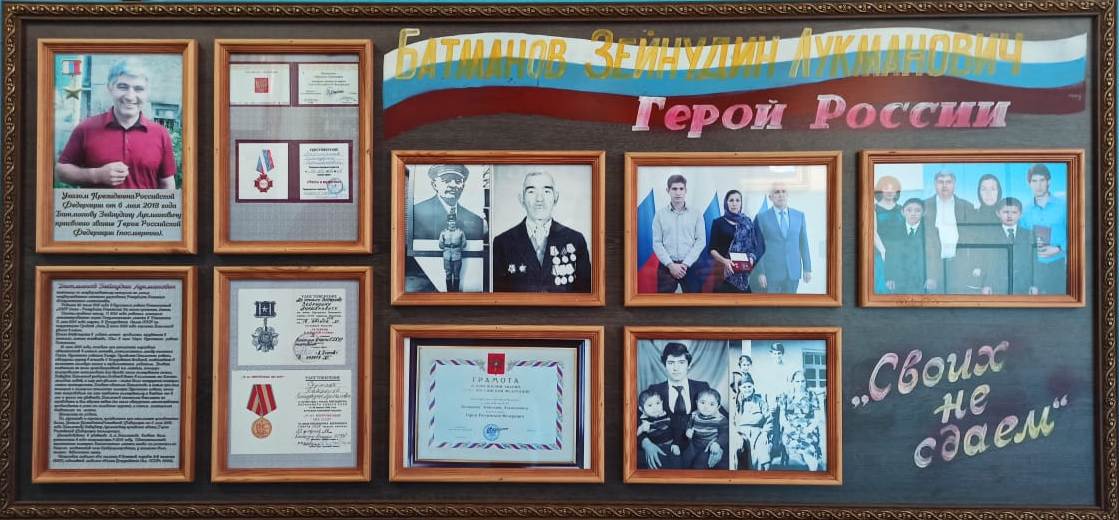 Из семейного архива
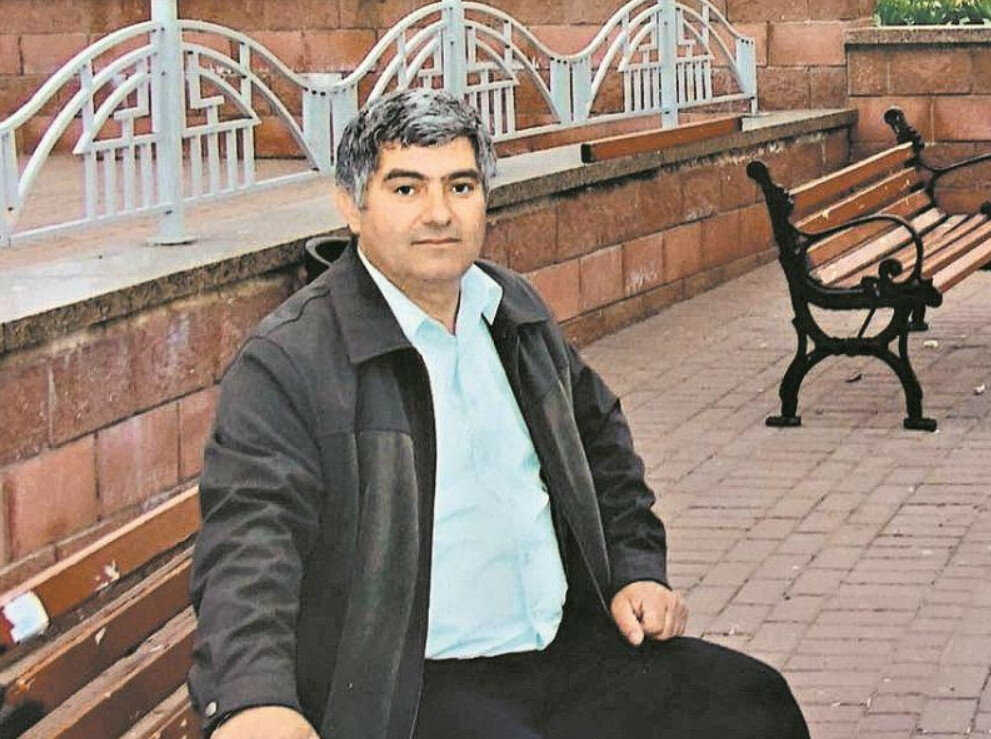 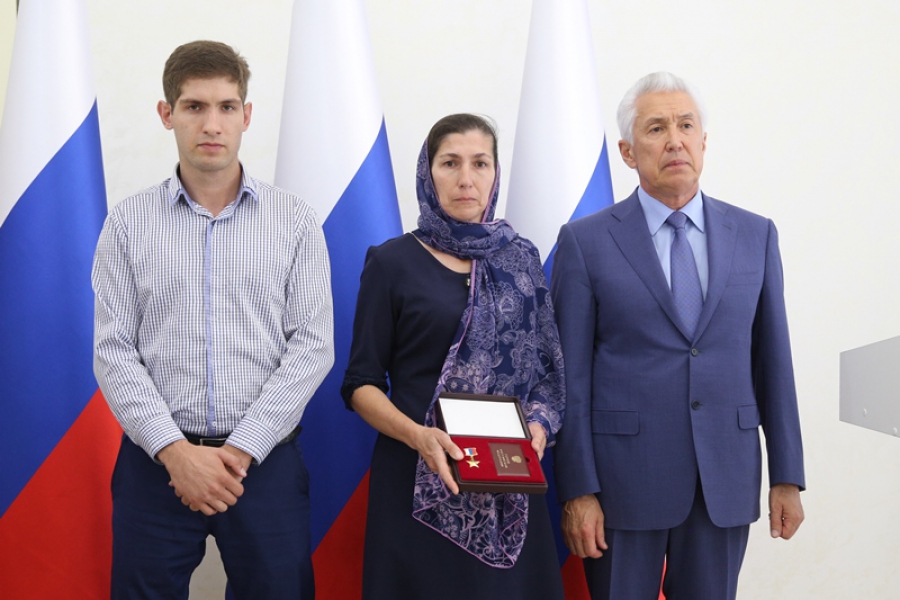 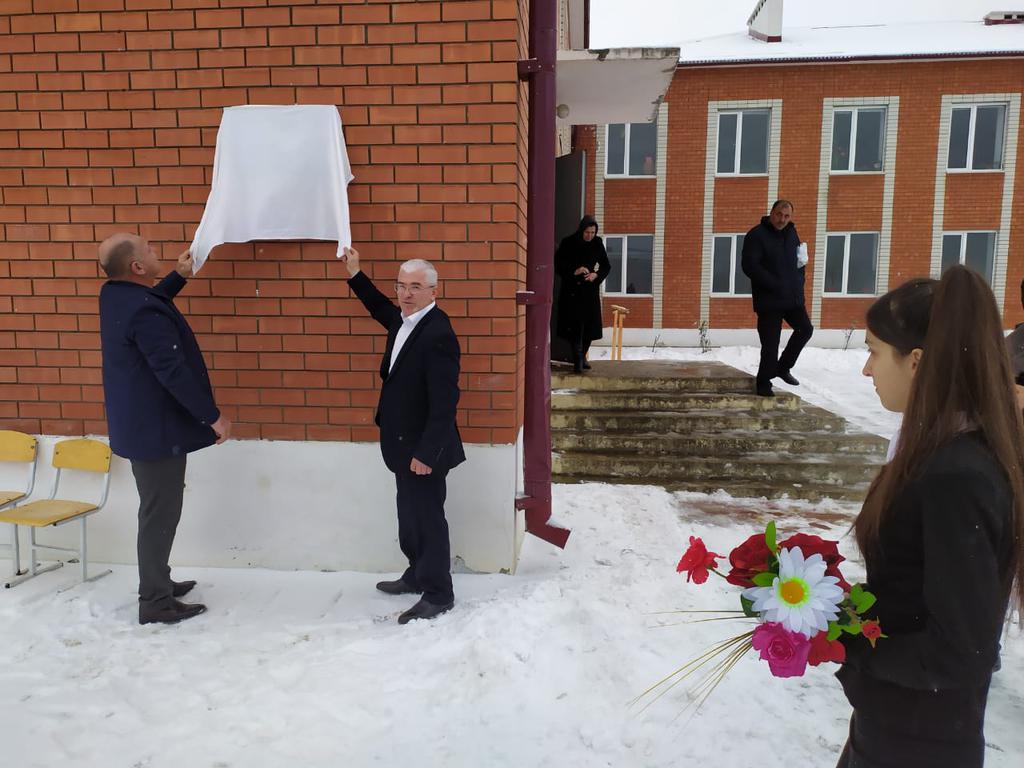 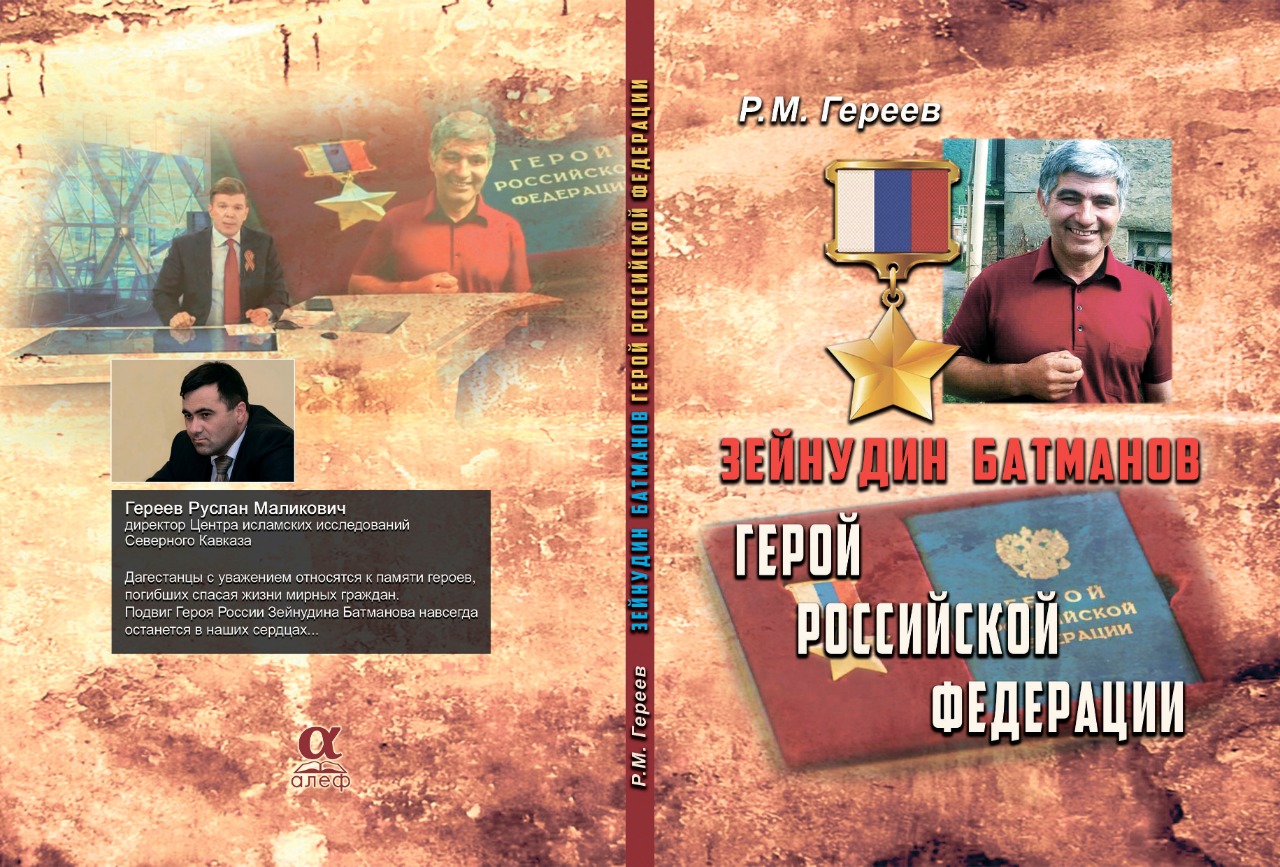 Биография Героя
Зейнудин Батманов родился 26 июля 1967 года в сел. Икра Курахского района. Начал свою трудовую деятельность слесарем механизированного парка в Касумкентском лесхозе в 1986 году. С мая 1986 по июнь 1988 года служил в рядах Советской Армии. В 1987 году награждён медалью «За отличие в воинской службе» II степени. В дальнейшем работал в лесхозе и в системе лесного хозяйства на различных должностях. Инспектор по государственному контролю за лесом ГКУ РД «Касумкентское лесничество». Жена — Джамиля Батманова, работает медсестрой в больнице.Зейнутдин был отцом четырех детей. Старший сын Батманова учился в аспирантуре в г. Москва.Младшие два сына учатся в школе,дочка работает в Махачкале.
Подвиг Героя
В мае 2015 года Зейнудин Батманов обнаружил в лесном массиве между селениями СарагКурахского района и Кахцуг Сулейман-Стальского района Дагестана вооружённых людей, захвативших мужчину с женщиной и их трёхмесячного ребёнка. Молодая семья отдыхала в лесу, когда на них неожиданно вышли люди с автоматами. Батманов уговорил взять себя в заложники вместо семьи. Как только спасенные люди покинули место своего заключения, боевики обыскали лесника и нашли у него номер телефона начальника полиции Курахского района. Главарь банды Гасан Абдуллаев («Абу Ясир») потребовал вызвать офицера в лес, но Батманов отказался звонить, за что был расстрелян очередью из автомата. Стрелял в лесника член группировки «Южная» — Нариман Баширов. Тело З. Л. Батманова было обнаружено на следующий день недалеко от машины молодой семьи. В 2016 году Абу Ясир и его пособники, участвовавшие в расправе над лесником, были убиты во время спецоперации.
Указ Президента о присвоении звании Героя Р.Ф.
Представители Федеральной лезгинской национально-культурной автономии, узнав о подвиге лесника, официально обратились к Президенту Российской Федерации В.В. Путину с просьбой наградить З.Л. Батманова за его мужество и отвагу. 6 мая 2018 года Президент Российской Федерации подписал указ о присвоении уроженцу Дагестана ЗейнудинуЛукмановичуБатманову звания Героя Российской Федерации посмертно. Имел награды: Герой Российской Федерации (6 мая 2018, посмертно, за мужество и героизм, проявленные при выполнении гражданского долга); Медаль «За отличие в воинской службе» II степени (1987); Юбилейная медаль «70 лет Вооружённых Сил СССР» (1987).